6-sinf
O‘zbek tili
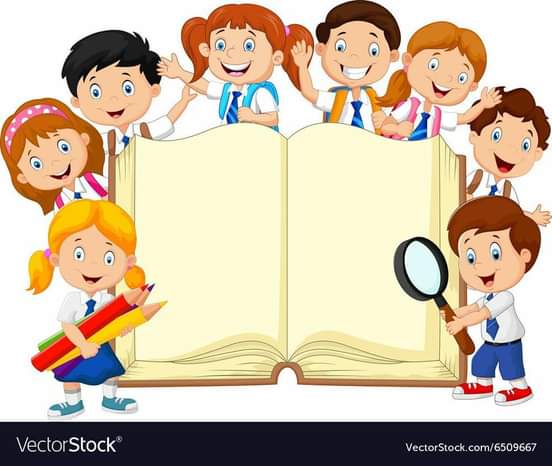 Mavzu:
O‘tilgan mavzularni mustahkamlash.
Avvalgi darsda o‘tilgan mavzuni tekshiramiz
-moqchi qo‘shimchasi ishtirok etgan so‘zlar yordamida gaplar tuzing.
Kelgusi haftada yangi uyga ko‘chib o‘tmoqchimiz.
Dadam bilan akam do‘konga borishmoqchi.
O‘quvchilar musobaqada ishtirok etishmoqchilar.
Siz qaysi kitobni o‘qimoqchisiz?
Bilib oling!
O‘tgan zamon davom fe’llari harakatning o‘tgan zamonda davom etgani yoki bir necha bor takror sodir bo‘lganini bildiradi va fe’llarga 
–r (-ar) qo‘shimchasi hamda edi fe’lini qo‘shish orqali hosil qilinadi va quyidagicha tuslanadi:
Bilib oling!
Birlik
Ko‘plik
Bilib oling!
Ba’zan o‘tgan zamon davom fe’li tarkibidagi edi to‘liqsiz fe’li qisqarib, -di shaklida qo‘llanishi ham mumkin. Bunda u fe’l asosiga qo‘shib yoziladi.
Masalan: Uzoqlarda yulduzlar miltirab ko‘rinardi.
Bilib oling!
O‘tgan zamon davom fe’lining bo‘lishsiz shakli 
-ma qo‘shimchasi orqali hosil qilinadi. 
Bunda r tovushi s tovushiga almashadi:
Bilib oling!
O‘tgan zamon davom fe’lining qisqargan 
shakli  esa -masdi qo‘shimchasi orqali 
hosil qilinadi.

Masalan: Bulutli osmonda yulduzlar ko‘rinmasdi.
Bilib oling!
Hozirgi zamon fe’llari nutq so‘zlanayotgan paytda sodir bo‘layotgan ish-harakatni bildiradi. Ular –moqda qo‘shimchasi bilan 
hosil qilinadi va quyidagicha tuslanadi:
Bilib oling!
Bilib oling!
Hozirgi zamon fe’llarining –moqda qo‘shimchasi yordamida hosil qilinadigan shakli asosan, kitobiy uslubda ishlatiladi.
Bilib oling!
Hozirgi zamon fe’llari nutq paytining o‘zida yuz berayotgan yoki yuz bermayotgan harakat 
va holatni bildiradi va ular 
yap, - moqda qo‘shimchalaridan so‘ng 
man, -san, -miz, - siz, - di qo‘shimchalarini 
qo‘shish orqali hosil qilinadi.

Masalan: Men kitob o‘qiyapman.
Bilib oling!
Kelasi zamon fe’li unli tovushdan so‘ng -y, undosh tovushdfan so‘ng -a qo‘shimchalarini qo‘shish yordamida hosil qilinadi va quyidagicha  tuslanadi:
Bilib oling!
Bilib oling!
Kelasi zamon fe’lining bo‘lishsizlik shakli 
fe’l asosiga –may qo‘shimchalarini qo‘shish yordamida hosil qilinadi va quyidagicha tuslanadi:
Bilib oling!
Bilib oling!
Kelasi zamon fe’li  -moqchi qo‘shimchalarini qo‘shish yordamida hosil qilinsa, bajarmoqchi bo‘lgan harakatni bildiradi  va quyidagicha tuslanadi:
Bilib oling!
Bilib oling!
-b (-ib) qo‘shimchali fe’llar o‘tgan zamonda bajarilgan harakat-holatning kimdandir eshitilganini bildiradi. Bunday fe’llar o‘tgan zamon hikoya fe’li deb ataladi va quyidagicha tuslanadi:
Bilib oling!
Bilib oling!
O‘tgan zamon hikoya fe’lining bo‘lishsiz shakli                      –b qo‘shimchasini qo‘shish orqali hosil qilinadi va quyidagicha tuslanadi:
Adabiy o‘qish
Yoz fasli.
Yoz toʻrt fasldan biridir. Yoz fasli bahor va kuz fasllarining orasida joylashgan boʻlib, eng issiq fasldir. Yoz fasli shimoliy yarimsharda eng uzun kundan boshlab, tengkunlikgacha davom etadi. 
Yoz — yilning eng issiq fasli. Xalq orasida yilning issiq payti yoz deyiladi.       
Yoz fasli inson organizmi uchun eng kerakli fasllardan biridir. Yoz fasli, inson sogʻligʻi uchun juda zarur boʻlgan, suyaklarning rivojlanishi uchun katta dastak beradigan D vitaminiga boydir. Chunki D vitamini eng yaxshi quyosh nurlari bilan insonga oʻtadi. Quyoshda toblanish bod kasali bilan ogʻrigan odamlar uchun ham juda foydali. Meva, sabzavot va boshqa o‘simliklar  ham yoz faslida pisha boshlaydi.
	Yozning juda qattiq jazirama issiq kunlari inson sogʻligʻi uchun zararlidir, haddan ziyod oftobda toblanish ham inson terisiga zarar berishi mumkin.
Mustaqil bajarish uchun topshiriq
Yozgi ta’til rejalari mavzusida matn tuzing.
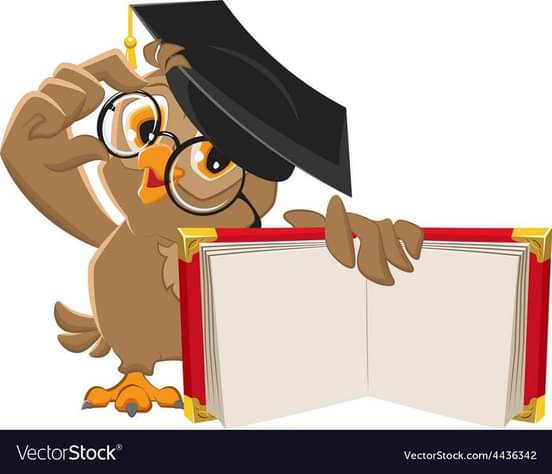